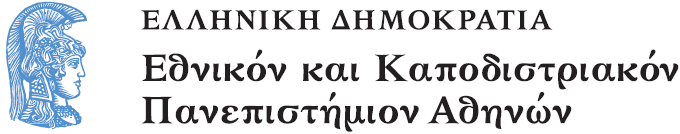 Το Εικονογραφημένο Βιβλίο στην Προσχολική Εκπαίδευση
Ενότητα 1.1: Συναισθήματα

Αγγελική Γιαννικοπούλου
Τμήμα Εκπαίδευσης και Αγωγής στην Προσχολική Ηλικία (ΤΕΑΠΗ)
Διδακτική Πρακτική
Διδακτική πρακτική:
Σοφία Μιχαλοπούλου.
Βιβλίο: Abedi, Isabel. Γιούπι, κέρδισα! Κρίμα έχασα! : Μια ιστορία για νικητές και για χαμένους / Ισαμπέλ Αμπεντί · μετάφραση Εύα Γκορτζή · εικονογράφηση Σίλβιο Νόυεντορφ. - 1η έκδ. - Αθήνα: Εκδόσεις Πατάκη, 2008.
[1]
Ανάγνωση του βιβλίου
Έγινε ανάγνωση του βιβλίου και στη συνέχεια συζητήσαμε με τα παιδιά τα συναισθήματα και των δύο ηρώων. 
Πώς πιστεύεται ότι αισθάνεται το κατσικάκι;
Είναι ενθουσιασμένο γιατί κέρδισε σε όλα τα παιχνίδια.
Και το χηνάκι;
Είναι στεναχωρημένο γιατί έχασε.
Χωρισμός σε Ομάδες
Στη συνέχεια χωριστήκαμε σε 3 ομάδες και κάθε ομάδα ανέλαβε ένα βιβλίο που ήδη γνώριζαν καλά τα παιδιά.
[2]
Συζήτηση για τα συναισθήματα των ηρώων
Αφού χωρίστηκαν οι ομάδες σε υπο-ομάδες συζητήσαμε με τα παιδιά για τα συναισθήματα των ηρώων. 
Στη συνέχεια αποφασίστηκε κάθε υποομάδα να ζωγραφίσει τα συναισθήματα μιας εκ των δύο πλευρών.
Ομάδα 1: «Τα Τρία Λυκάκια»
Τα τρία λυκάκια νιώθουν λύπη γιατί θέλει να τα πιάσει το γουρούνι.
Το κακό γουρούνι νιώθει θυμό γιατί θέλει να σπάσει το σπιτάκι και να φάει τα τρία λυκάκια.
Ομάδα 2: «Τι θα κάνω χωρίς εσένα»
Η αλεπού νιώθει λυπημένη, δυστυχισμένη και στεναχωρημένη επειδή την κορόιδευαν τα αδερφάκια της.
Τα αδέλφια της που της πετάνε χιονόμπαλες και γελάνε.
Ομάδα 3: «Ο εχθρός»
Ο στρατιώτης είναι χαρούμενος γιατί σταμάτησε ο πόλεμος και γιατί άναψε η φωτιά.
Ο στρατιώτης είναι χαρούμενος γιατί δεν σκότωσε τον άλλο στρατιώτη.
Το τελικό αποτέλεσμα
Κολλήσαμε τις ζωγραφιές της ίδιας ιστορίας τη μια πίσω από την άλλη και τις κρεμάσαμε στο ύψος των παιδιών ώστε να μπορούν να τις διαβάζουν όποτε θέλουν.
Χρηματοδότηση
Το παρόν εκπαιδευτικό υλικό έχει αναπτυχθεί στo πλαίσιo του εκπαιδευτικού έργου του διδάσκοντα.
Το έργο «Ανοικτά Ακαδημαϊκά Μαθήματα στο Πανεπιστήμιο Αθηνών» έχει χρηματοδοτήσει μόνο την αναδιαμόρφωση του εκπαιδευτικού υλικού. 
Το έργο υλοποιείται στο πλαίσιο του Επιχειρησιακού Προγράμματος «Εκπαίδευση και Δια Βίου Μάθηση» και συγχρηματοδοτείται από την Ευρωπαϊκή Ένωση (Ευρωπαϊκό Κοινωνικό Ταμείο) και από εθνικούς πόρους.
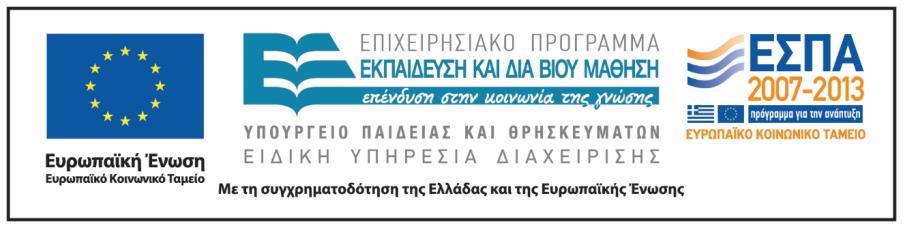 Σημειώματα
Σημείωμα Ιστορικού Εκδόσεων Έργου
Το παρόν έργο αποτελεί την έκδοση 1.0.
Σημείωμα Αναφοράς
Copyright Εθνικόν και Καποδιστριακόν Πανεπιστήμιον Αθηνών, Αγγελική Γιαννικοπούλου 2015. Σοφία Μιχαλοπούλου, Αγγελική Γιαννικοπούλου. «Το Εικονογραφημένο Βιβλίο στην Προσχολική Εκπαίδευση. Συναισθήματα. Γιούπι, κέρδισα! Κρίμα έχασα!». Έκδοση: 1.0. Αθήνα 2015. Διαθέσιμο από τη δικτυακή διεύθυνση: http://opencourses.uoa.gr/courses/ECD5/.
Σημείωμα Αδειοδότησης
Το παρόν υλικό διατίθεται με τους όρους της άδειας χρήσης Creative Commons Αναφορά, Μη Εμπορική Χρήση Παρόμοια Διανομή 4.0 [1] ή μεταγενέστερη, Διεθνής Έκδοση. Εξαιρούνται τα αυτοτελή έργα τρίτων π.χ. φωτογραφίες, διαγράμματα κ.λπ.,  τα οποία εμπεριέχονται σε αυτό και τα οποία αναφέρονται μαζί με τους όρους χρήσης τους στο «Σημείωμα Χρήσης Έργων Τρίτων».
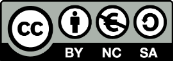 [1] http://creativecommons.org/licenses/by-nc-sa/4.0/ 

Ως Μη Εμπορική ορίζεται η χρήση:
που δεν περιλαμβάνει άμεσο ή έμμεσο οικονομικό όφελος από τη χρήση του έργου, για τον διανομέα του έργου και αδειοδόχο.
που δεν περιλαμβάνει οικονομική συναλλαγή ως προϋπόθεση για τη χρήση ή πρόσβαση στο έργο.
που δεν προσπορίζει στον διανομέα του έργου και αδειοδόχο έμμεσο οικονομικό όφελος (π.χ. διαφημίσεις) από την προβολή του έργου σε διαδικτυακό τόπο.

Ο δικαιούχος μπορεί να παρέχει στον αδειοδόχο ξεχωριστή άδεια να χρησιμοποιεί το έργο για εμπορική χρήση, εφόσον αυτό του ζητηθεί.
Διατήρηση Σημειωμάτων
Οποιαδήποτε αναπαραγωγή ή διασκευή του υλικού θα πρέπει να συμπεριλαμβάνει:
το Σημείωμα Αναφοράς,
το Σημείωμα Αδειοδότησης,
τη δήλωση Διατήρησης Σημειωμάτων,
το Σημείωμα Χρήσης Έργων Τρίτων (εφόσον υπάρχει),
μαζί με τους συνοδευτικούς υπερσυνδέσμους.
Σημείωμα Χρήσης Έργων Τρίτων
Το Έργο αυτό κάνει χρήση των ακόλουθων έργων:
Εικόνα 1: Εξώφυλλο του βιβλίου «Γιούπι, κέρδισα! Κρίμα έχασα! : Μια ιστορία για νικητές και για χαμένους» / Ισαμπέλ Αμπεντί · μετάφραση Εύα Γκορτζή · εικονογράφηση Σίλβιο Νόυεντορφ. - 1η έκδ. - Αθήνα: Εκδόσεις Πατάκη, 2008.
Εικόνα 2: Εξώφυλλα των βιβλίων: 
«Τα τρία μικρά λυκάκια»/ Ευγένιος Τριβιζάς · εικονογράφηση Helen Oxenbury. - Αθήνα : Ελληνικά Γράμματα, 2003.
«Τι θα κάνω χωρίς εσένα;» / Sally Grindley · εικονογράφηση Penny Dann · μετάφραση Άννα Παπασταύρου. - Αθήνα : Εκδόσεις Παπαδόπουλος, 1999.
«Ο εχθρός»/ Νταβίντε Καλί · μετάφραση Φίλιππος Μανδηλαράς · εικονογράφηση Σερζ Μπλοκ. - 1η έκδ. - Αθήνα : Εκδόσεις Πατάκη, 2011.